Operator
Materi 3
Yunita Fauzia Achmad, S.Kom., M.Kom

Fakultas Ilmu Komputer
Pencapaian
Mahasiswa mampu menjelaskan tentang operator dalam bahasa pemrograman C++
Mahasiswa mampu menjelaskan macam- macam operator dalam bahasa pemrograman C++ 
Mahasiswa mampu menerapkan perintah operator dalam sebuah program sederhana menggunakan bahasa pemrograman C++
Pokok Pembahasan
Pengantar Operator
Macam- macam operator
Sifat – sifat operator dalam bahasa pemrograman C++
latihan
Pengantar Operator
Simbol atau karakter yang biasa dilibatkan dalam program untuk melakukan suatu operasi atau manipulasi. 
Contoh :
Penjumlahan 
Pengurangan 
Pembagian 
dll
Macam- macam Operator dalam Bahasa C++
Dalam bahasa C++, terdapat berbagai macam operator yang dapat dimanfaatkan dalam aplikasi, yaitu :
Operator Aritmatika
Operator Relasional  
Operator logika
Operator Bitwise 
Operator Majemuk (+=, -=, *=, /=, %=, <<=, >>=, &=,|=)
Operator kenaikan dan turunan (++ dan - -) 
Operator Kondisional
Sifat – sifat Operator
Operator dalam bahasa C++ mempunyai 3 sifat diantaranya:
Unary 
sifat unary melibatkan sebuah operand pada suatu operasi aritmatika 
Binary 
sifat binary melibatkan dua buah operand pada suatu operasi aritmatika 
Ternary 
sifat ternary melibatkan tiga buah operand pada sutau operasi aritmatika
Operator Aritmatika
Berikut ini tabel operator aritmatika
Tabel Operator Aritmatika
Operator Aritmatika
Berikut ini tabel operator aritmatika dengan sifat Unary 
Tabel Operator Unary
Operator Aritmatika
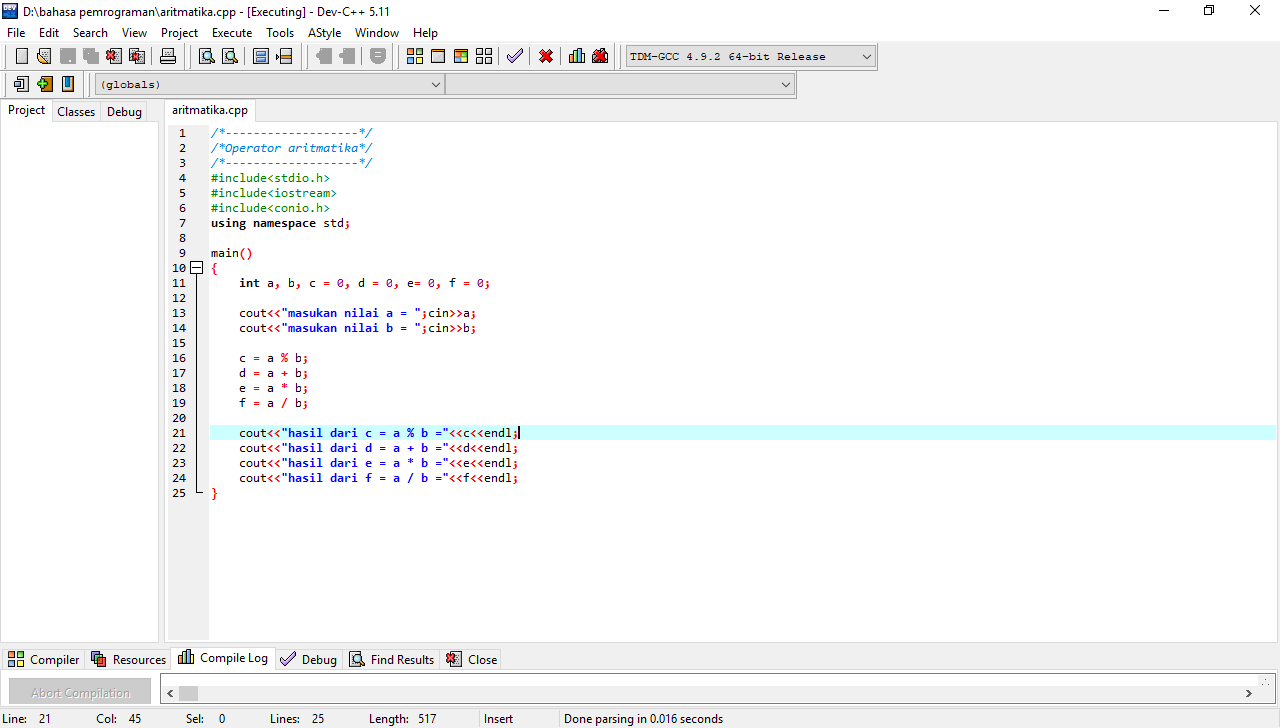 Contoh :					     - Output :
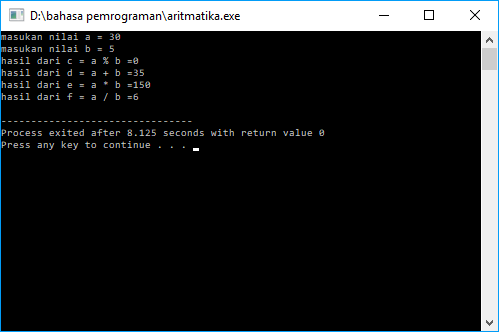 Hirarki Operator Aritmatika
Dalam ekspresi aritmatika ada beberapa operator aritmatika yang berbeda secara bersamaan 
Berikut ini tabel dari hierarki operator aritmatika 
Tabel Hierarki Operator Aritmatika
Hirarki Operator Aritmatika
Contoh Hirarki Operator Aritmatika        - Output :
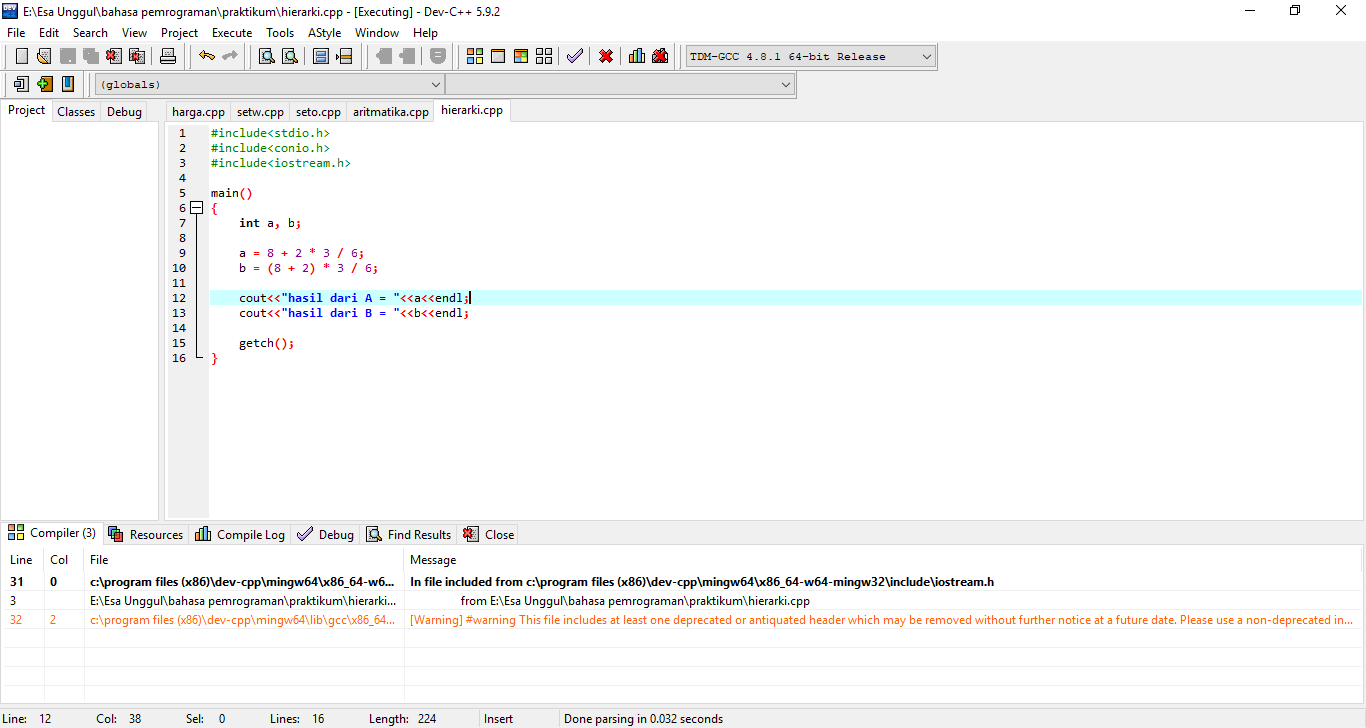 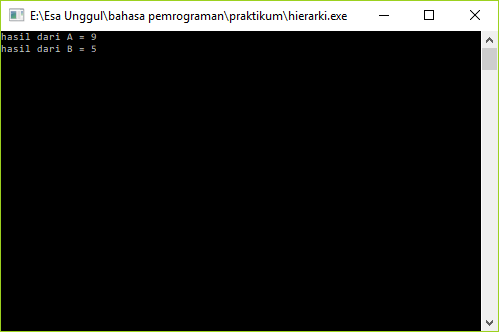 Operator Relasional
Operator relasi digunakan untuk membandingkan dua buah nilai 
Hasil dari operator relasi adalah nilai numerik yaitu 1 (true) dan 0 (false)
Tabel operator relasi
Operator Relasional (lanjutan)
Contoh operator relasi                               - output :
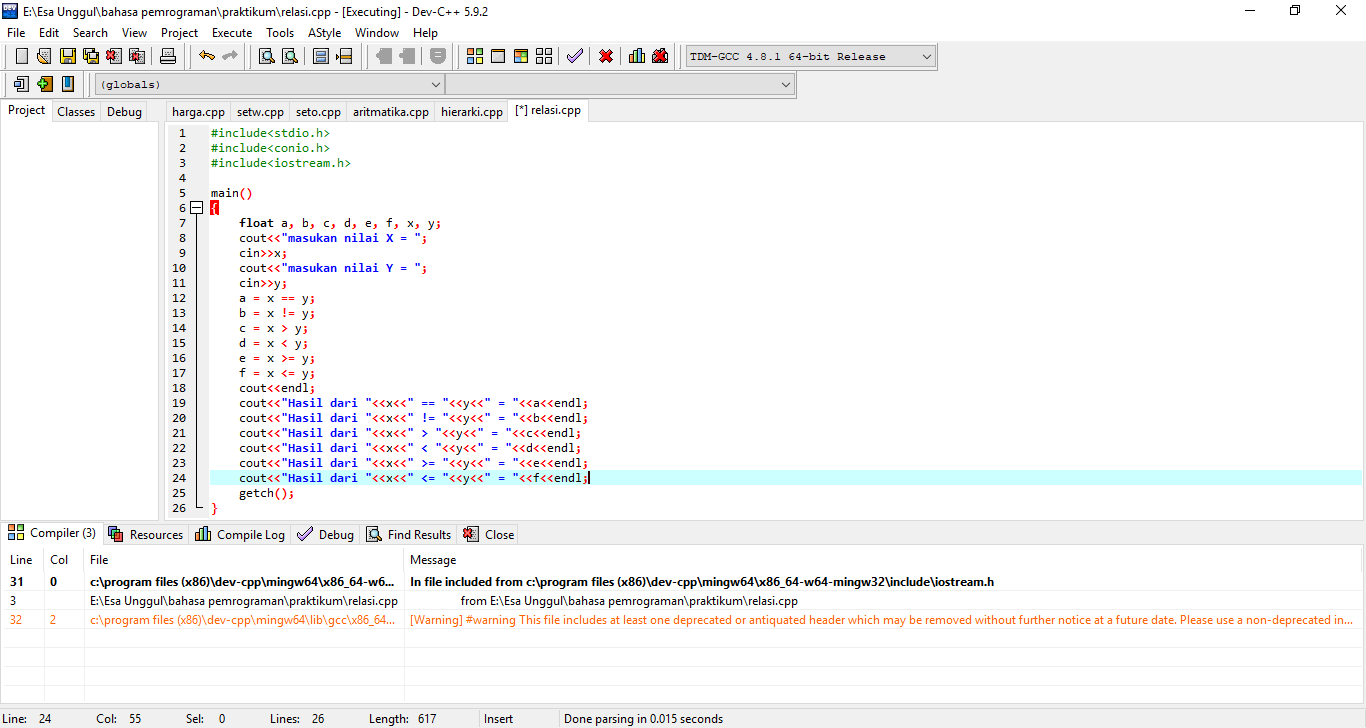 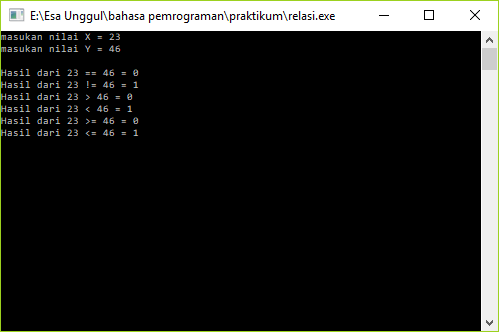 Operator Logika
Merupakan operator relasi digunakan untuk menghubungkan dua buah operasi relasi menjadi sebuah ungkapan kondisi 
Hasil dari operator logika ini menghasilkan nilai numerik 1 (True) atau 0 (False)
Berikut ini tabel operator relasi :
Tabel Operator logika
Operator Logika AND
Operator logika AND digunakan untuk mengubungkan dua atau lebih ekspresi relasi 
Ada dua pernyataan pada operator logika AND, yaitu :
Akan bernilai benar, bila semua ekspresi relasi dihubungkan dengan bernilai benar
Akan bernilai salah, bila semua ekspresi relasi dihubungkan dengan bernilai salah
Operator Logika AND
Contoh operator logika AND                                - Output
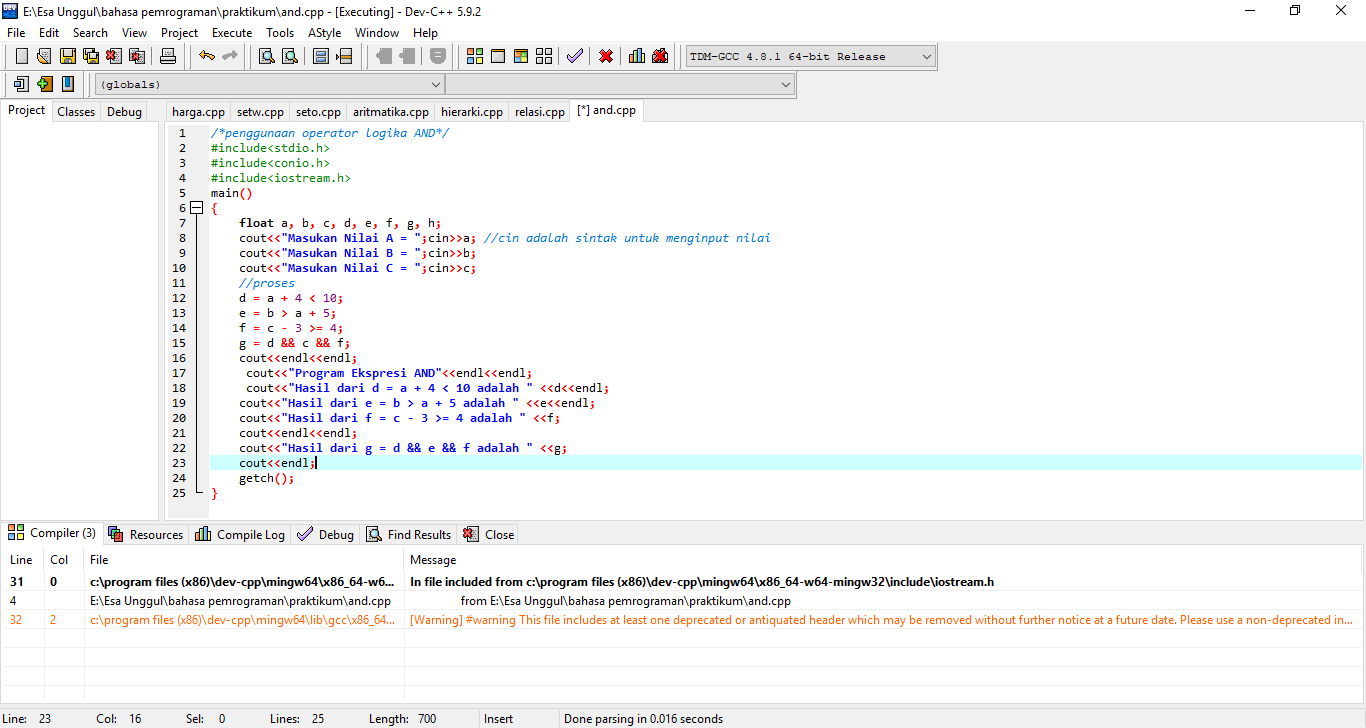 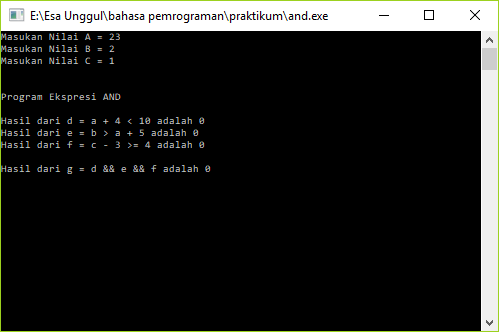 Operator OR
Operator logika OR digunakan untuk menghubungkan dua atau lebih ekspresi relasi 
Ada dua pernyataan pada operator logika AND, yaitu :
Akan bernilai BENAR, bila salah satu ekspresi relasi dihubungkan bernilai BENAR
Akan bernilai SALAH, bila semua ekspresi relasi dihubungkan dengan bernilai SALAH
Operator OR
Contoh logika operator OR                    - Output
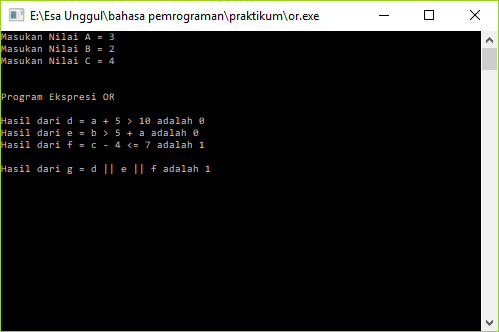 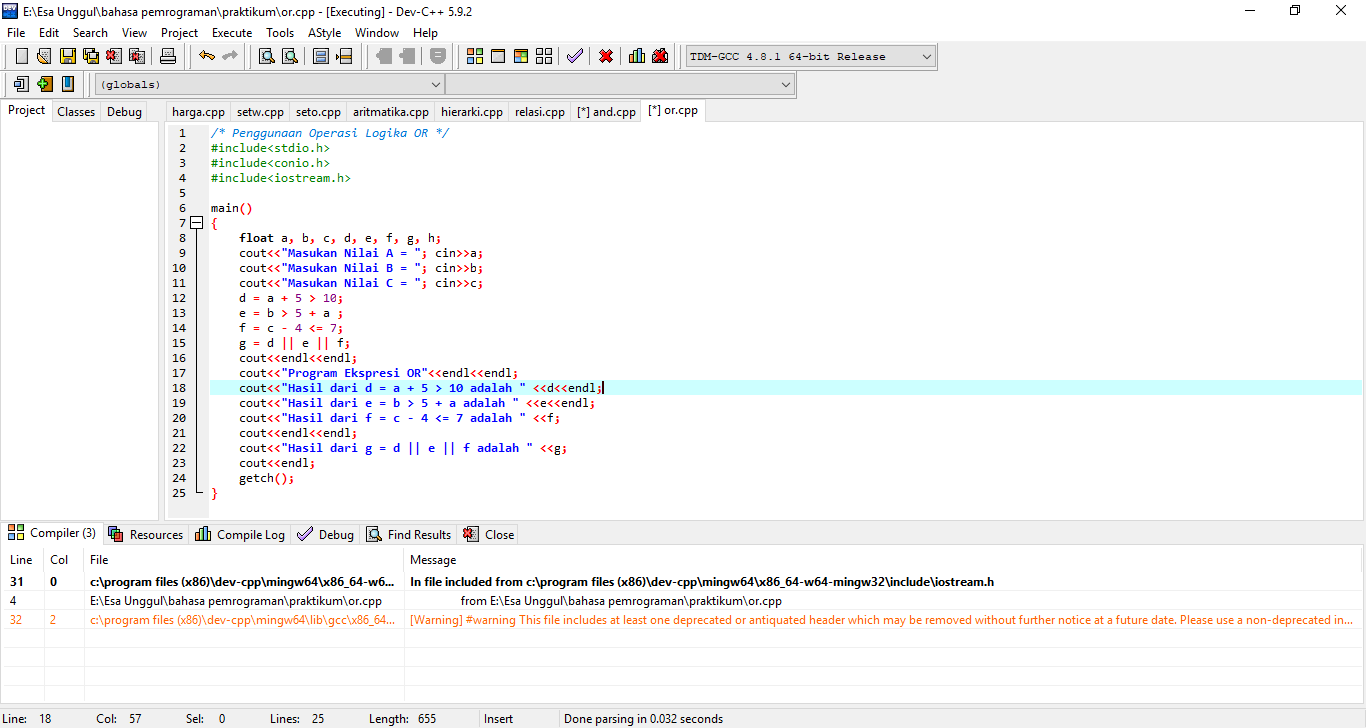 Operator Logika NOT
Operator logika not akan memberikan kebalikan dari ekspresi yang disebutkan 
Jika nilai yang disebutkan bernilai BENAR maka akan menghasilkan nilai SALAH dan begitu juga dengan sebaliknya
Operator Logika NOT
Contoh operator logika NOT               - Output
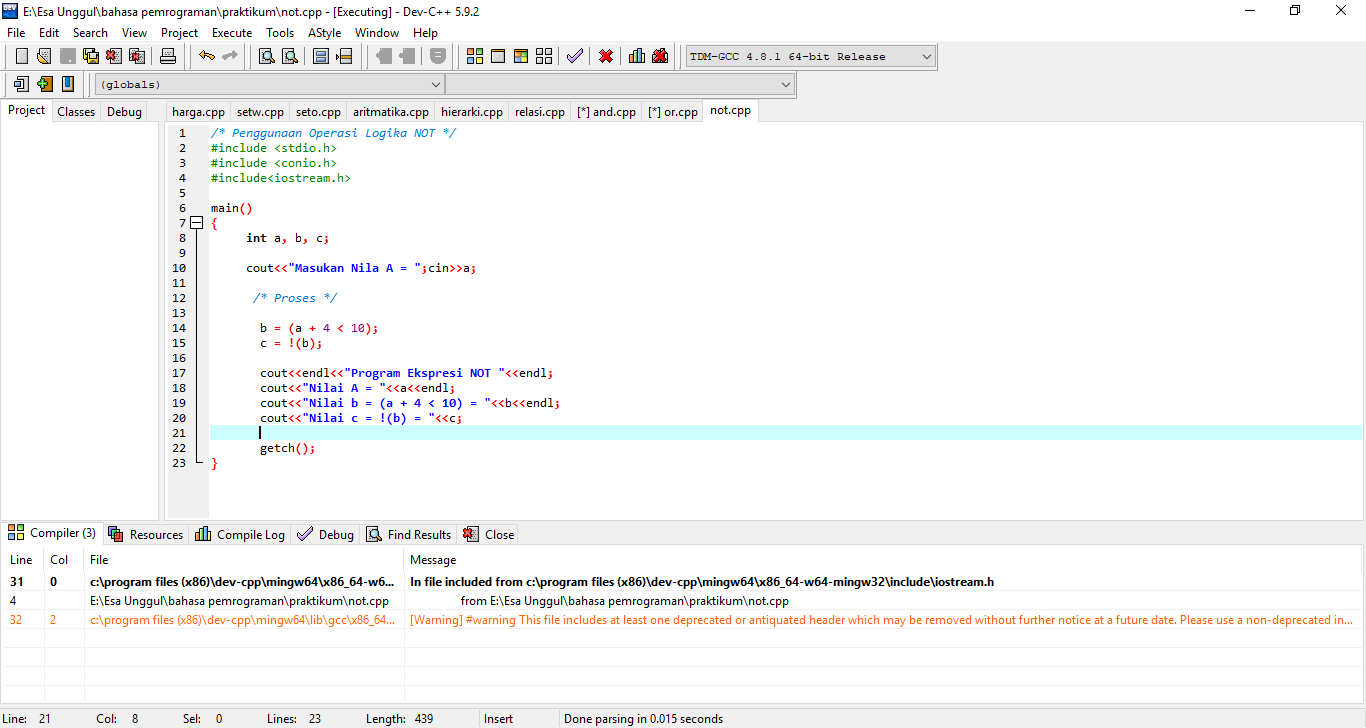 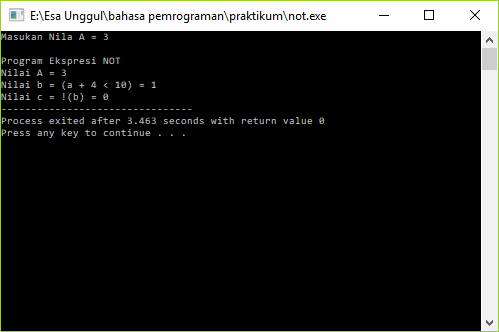 Operator Bitwise
Operator bitwise digunakan untuk memanipulasi data dalam bentuk bit 
Bahasa C++ menyediakan 6 buah operator bitwise, diantaranya:
Tabel Operator Bitwise
Operator Bitwise << (Shift Left)
Operator bitwise shift left digunakan untuk menggeser sejumlah bit kekiri 
Contoh :
0000000011001001 = 201 
		    ////////
 0000000110010010 = 402
Ket : dibagian kanan disisipkan 0, sebanyak bit yang digeser
Operator Bitwise << (Shift Left)
Contoh program bahasa C++                       - output
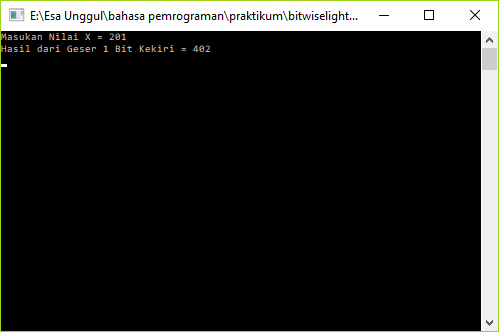 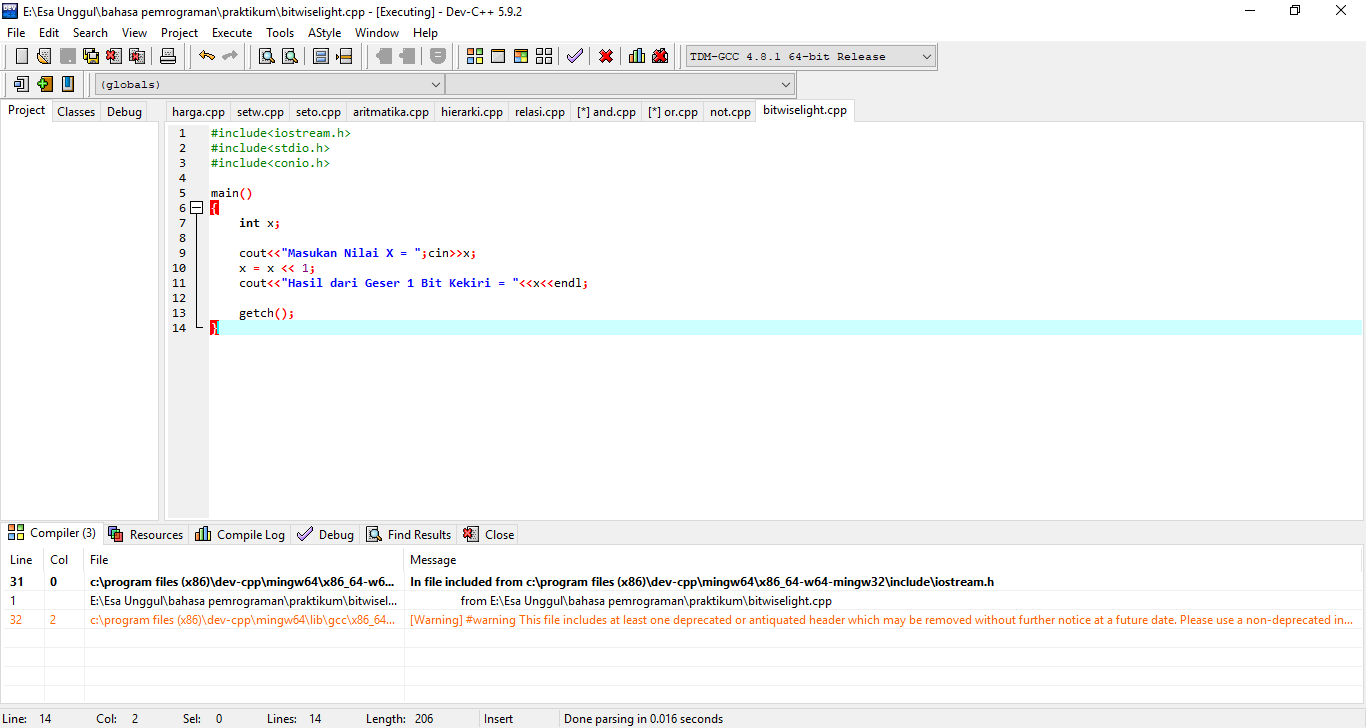 Operator Bitwise >> (Shift Right)
Operator bitwise shift right digunakan untuk menggeser sejumlah bit kanan 
Contoh :
		0000000011001001 = 201 
				\\\\\\\\ 
		0000000001100100 = 100
     Ket : digabian kanan disisipkan 0, sebanyak bit yang digeser
Operator Bitwise >> (Shift Right)
Contoh bahasa c++                         - output
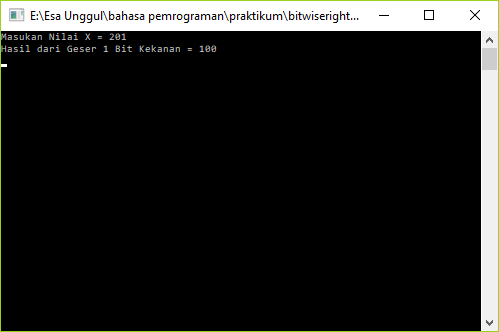 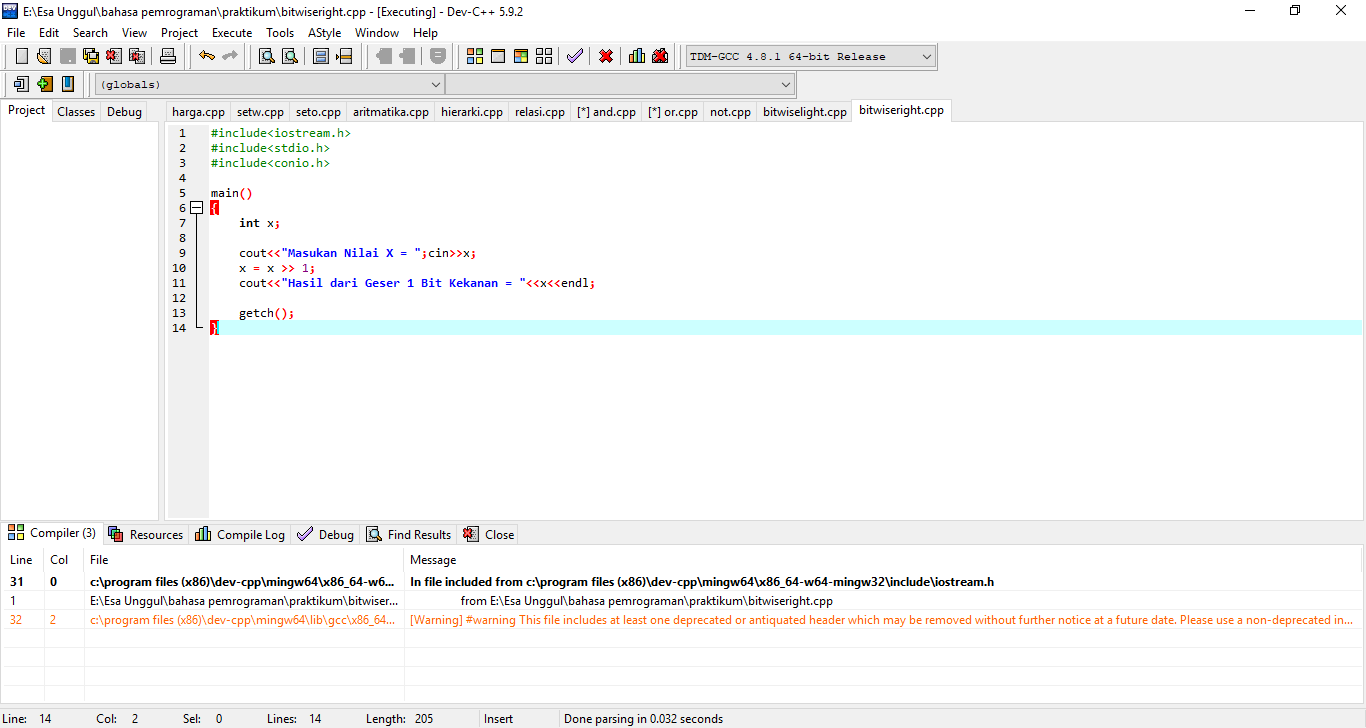 Operator Bitwise & (AND)
Operator bitwise & (AND) digunakan untuk membandingkan bit dari dua operand. 
Akan bernilai benar, jika semua operand yang digabungkan bernilai benar (1)
Contoh :
		11001001 = 201
		01100100 = 100 
		01000000 = 64
AND
Operator Bitwise & (AND)
Contoh 						- Output
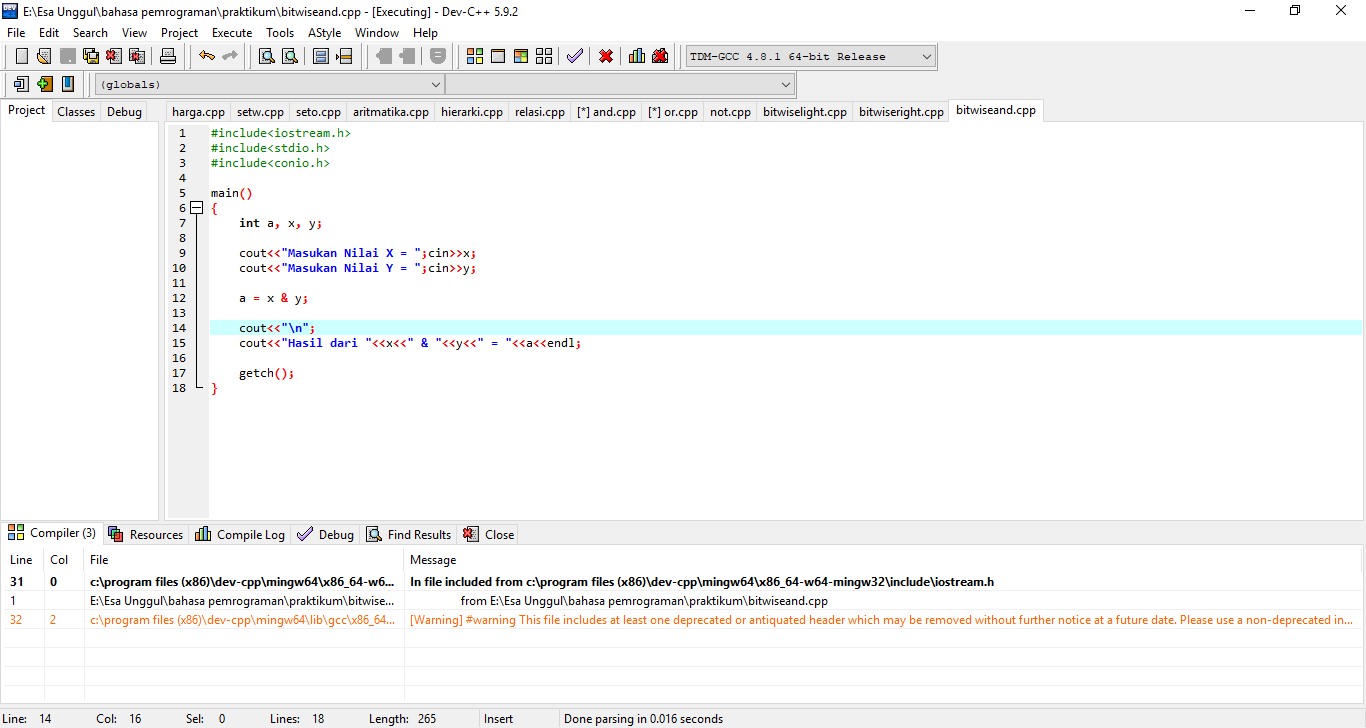 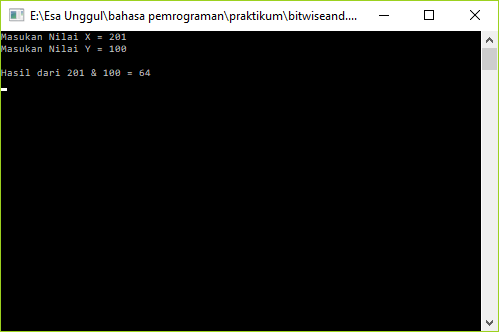 Operator Bitwise | (OR)
Operator bitwise OR digunakan untuk membandingkan bit dari dua operand
Akan bernilai BENAR jika salah satu operand yang digabungkan ada yang bernilai BENAR (1) 
Berikut ini contoh ilustrasi perbandingan bit dari 2 operand:
	11001001 = 201
 	01100100 = 100 
	11101101 = 237
OR
Operator Bitwise | (OR)
Contoh bahasa C++			      - Output
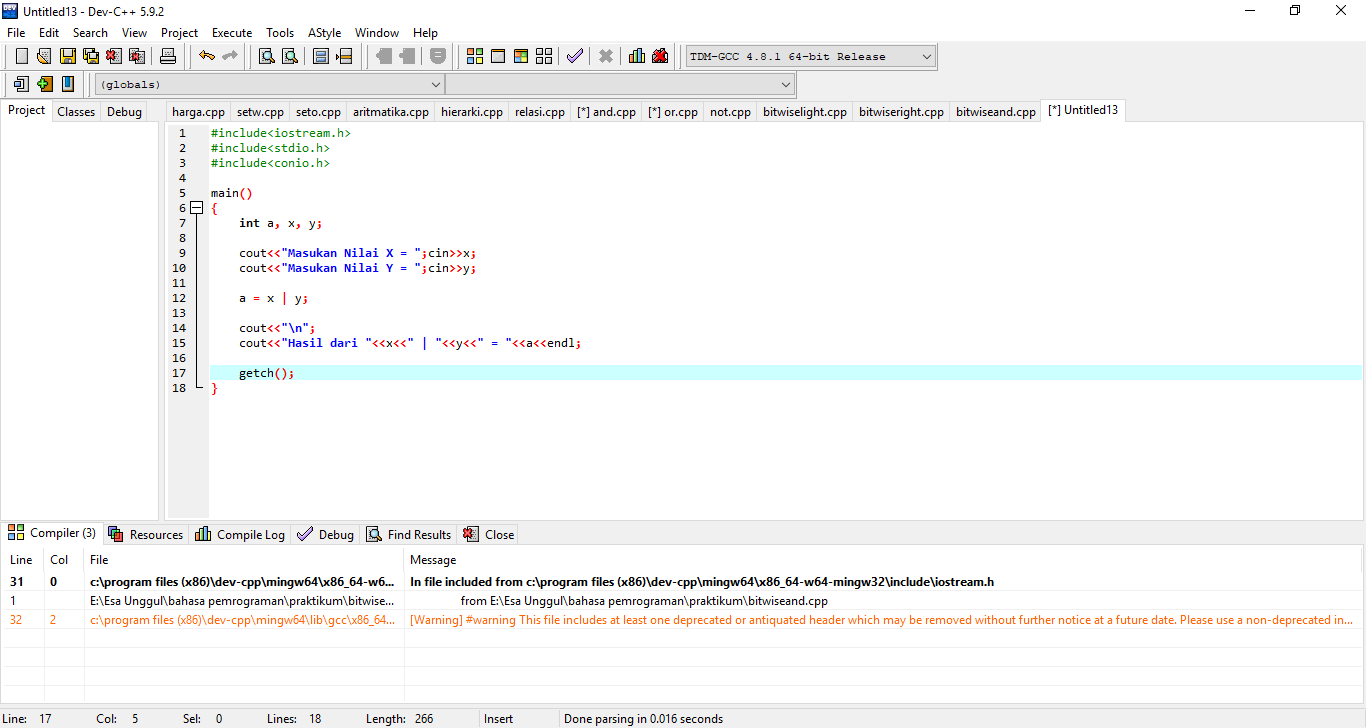 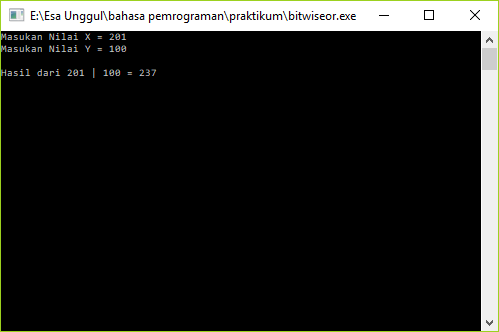 Operator Bitwise ^ (eXclusive Or)
Operator bitwise ^ (XOR) digunakan untuk membandingkan bit dari dua operand
Akan bernilai benar (1) jika dari dua bit yang dibandingkan hanya sebuah bernilai benar (1)
Berikut ilustrasi untuk membandingkan bit dari 2 operand
	11001001 = 201 
	01100100 = 100 
	10101101 = 173
XOR
Operator Bitwise ^ (eXclusive Or)
Contoh bahasa c++					- Output
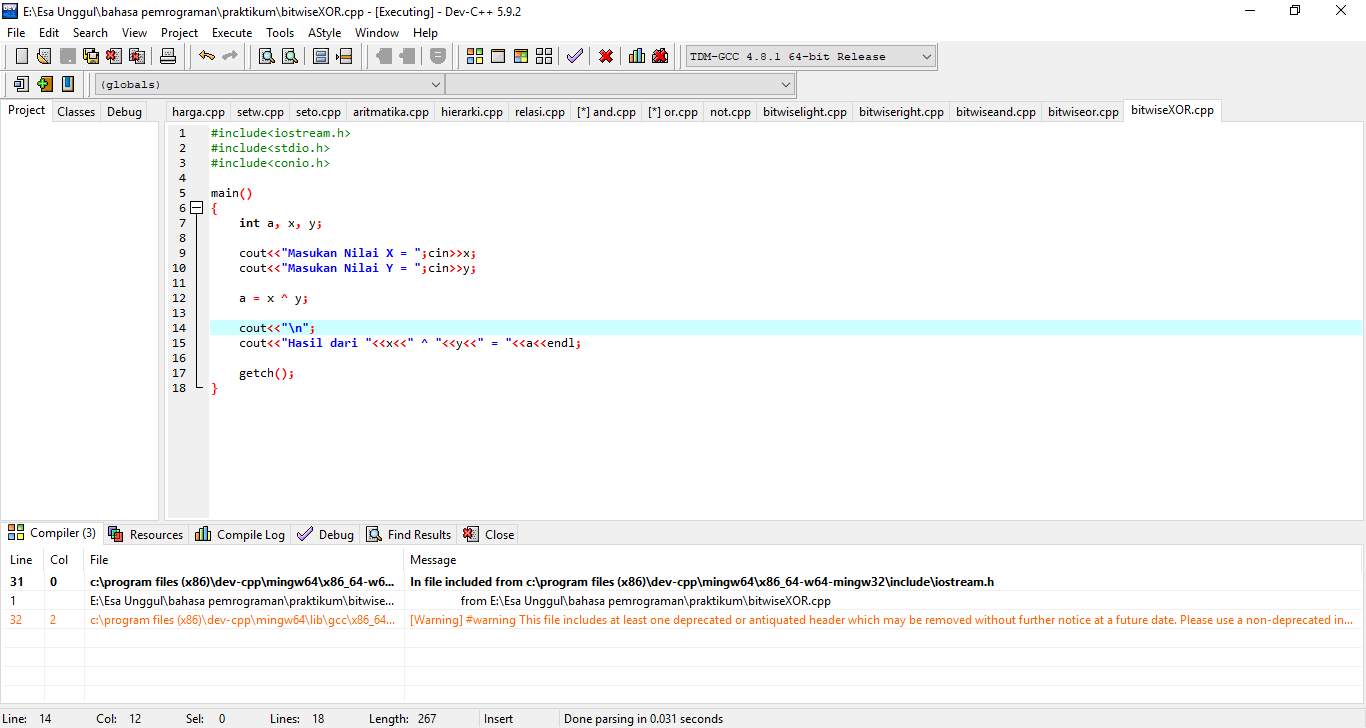 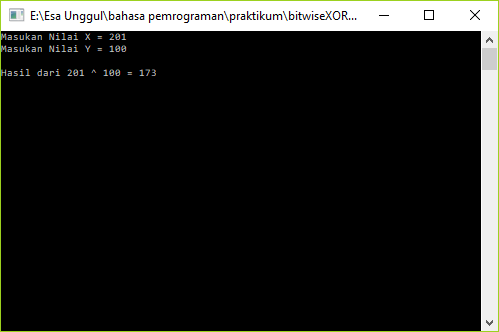 Operator Bitwise ~ (NOT)
Operator bitwise ~ (NOT) digunakan membalik nilai bit dari suatu operand 
Berikut ini ilustrasi dari operator bitwise ~ (NOT) 
00001000 = 8 
|||||||| 
11110111 = 247 = -9
Operator Bitwise ~ (NOT)
Contoh bahasa C++			       - Output
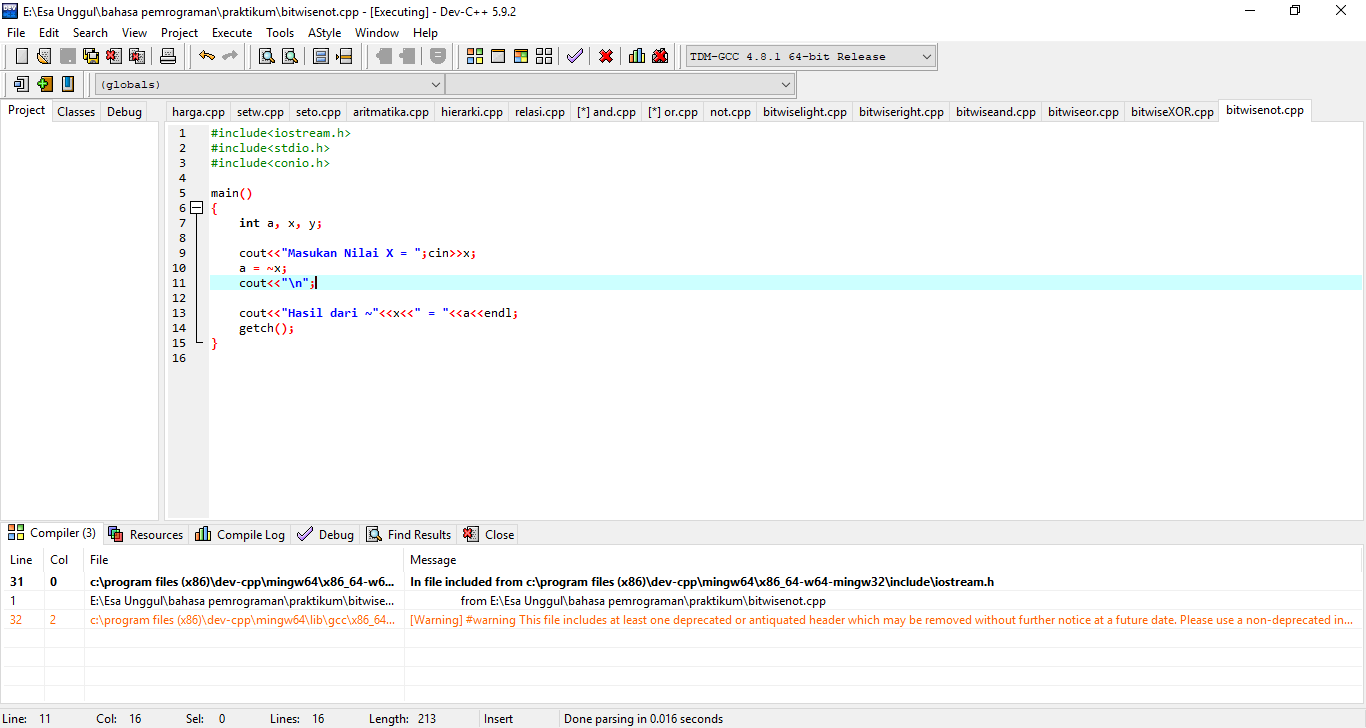 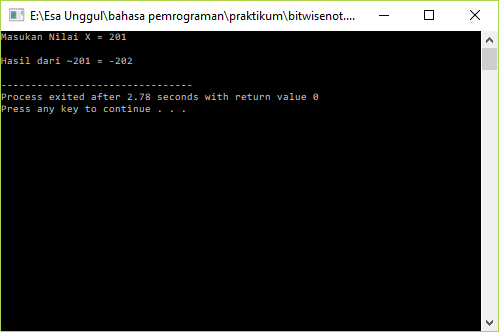 Operator Majemuk
Operator majemuk digunakan untuk memodifikasi nilai variabel saat ini dengan melakukan operasi – operasi sebagai berikut :
Tabel Operator Majemuk
Operator Majemuk
Contoh program C++				- Output
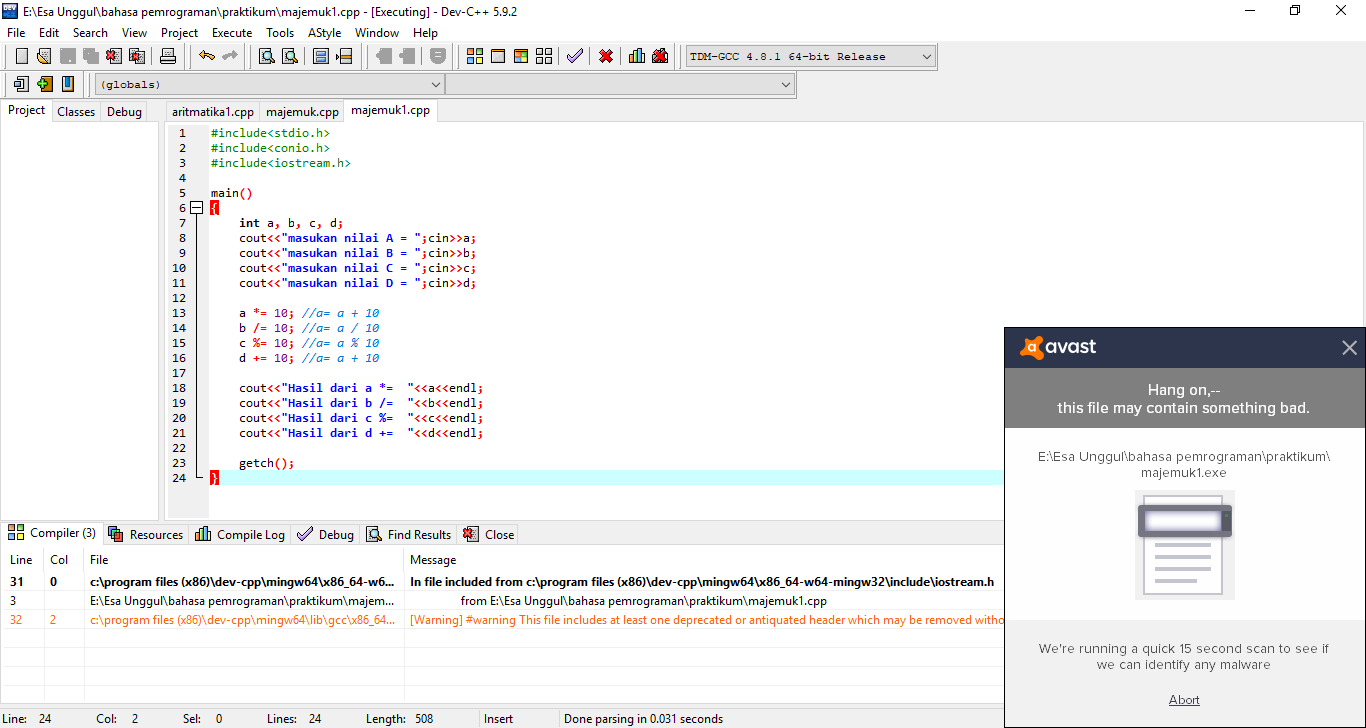 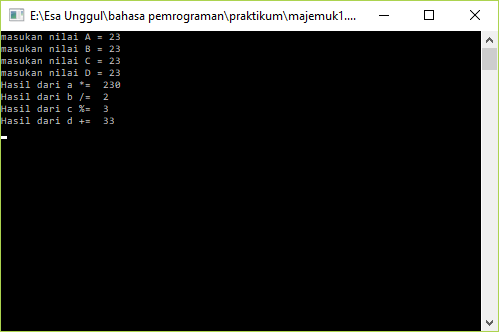 Operator Penambahan dan Pengurangan
Pada bahasa pemrograman C++ menyediakan operator penambahan dan pengurangan (Increment & Decrement)
Berikut ini operator – operator yang terdapat pada operator penambahan dan pengurangan :
Tabel Operator Penambahan & Pengurangan
Operator Penambahan dan Pengurangan
A = A + 1 atau A = A – 1
dapat disederhanakan menjadi A += 1 atau A -= 1
dan dapat disederhanakan menjadi A ++ atau A –
Notasi ++ atau - - dapat diletakkan di depan atau di belakang variabel 
Contoh :
	        A - - atau - - A atau ++A atau A++
Operator Penambahan dan Pengurangan
pada contoh kedua bentuk penulisan mempunyai arti yang berbeda :
Jika diletakkan di depan variabel. Maka proses penambahan atau pengurangan akan dilakukan sesaat sebelum atau langsung pada saat menjumpai ekspresi ini sehingga nilai variabel tadi akan langsung berubah begitu ekspresi ini di temukan 
Jika diletakkan di belakang variabel. Maka proses penambahan atau pengurangan akan dilakukan setelah ekspresi ini di jumpai atau nilai variabel akan tetap pada saat ekspresi ini ditemukan
Operator Penambahan dan Pengurangan
Contoh Program C++				     -Output
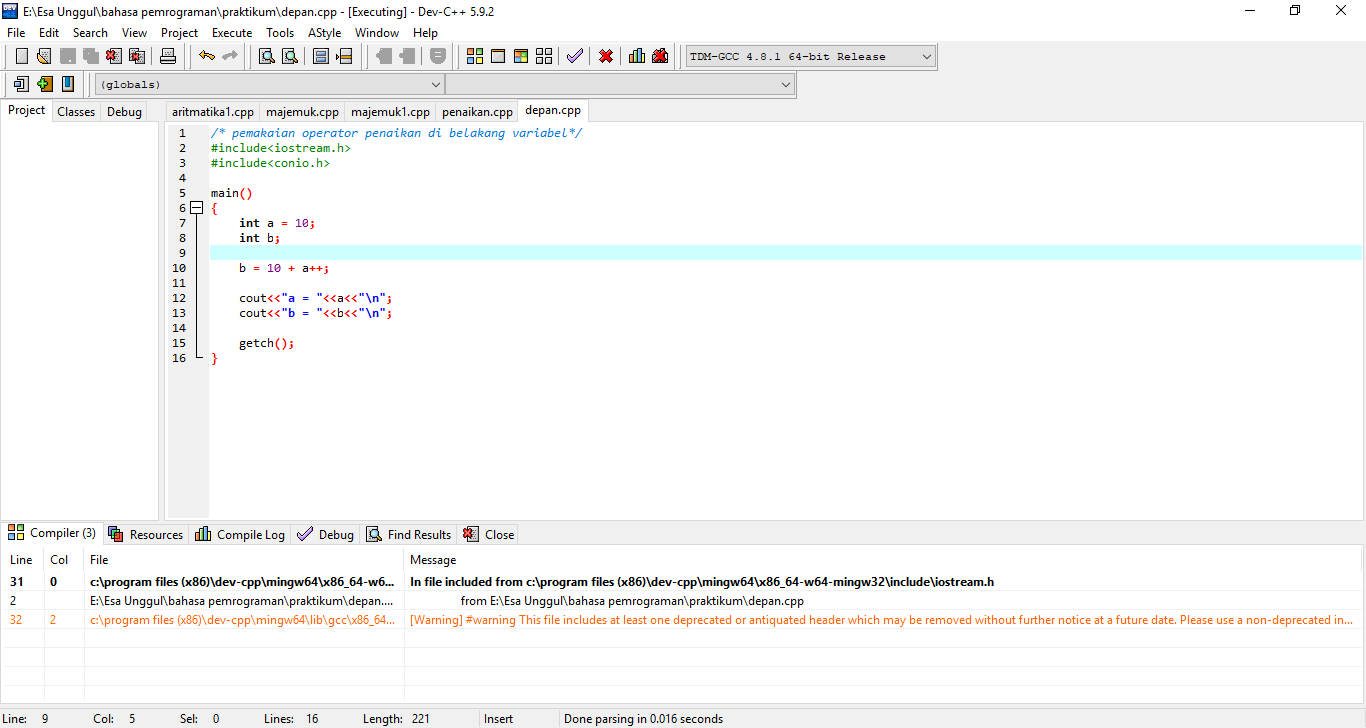 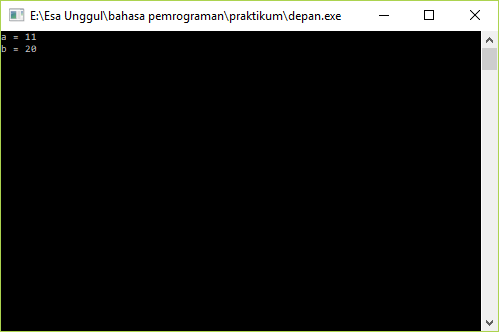 Operator Penambahan dan Pengurangan
Contoh Program C++				-Output
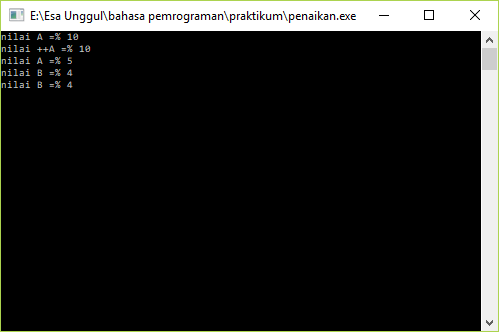 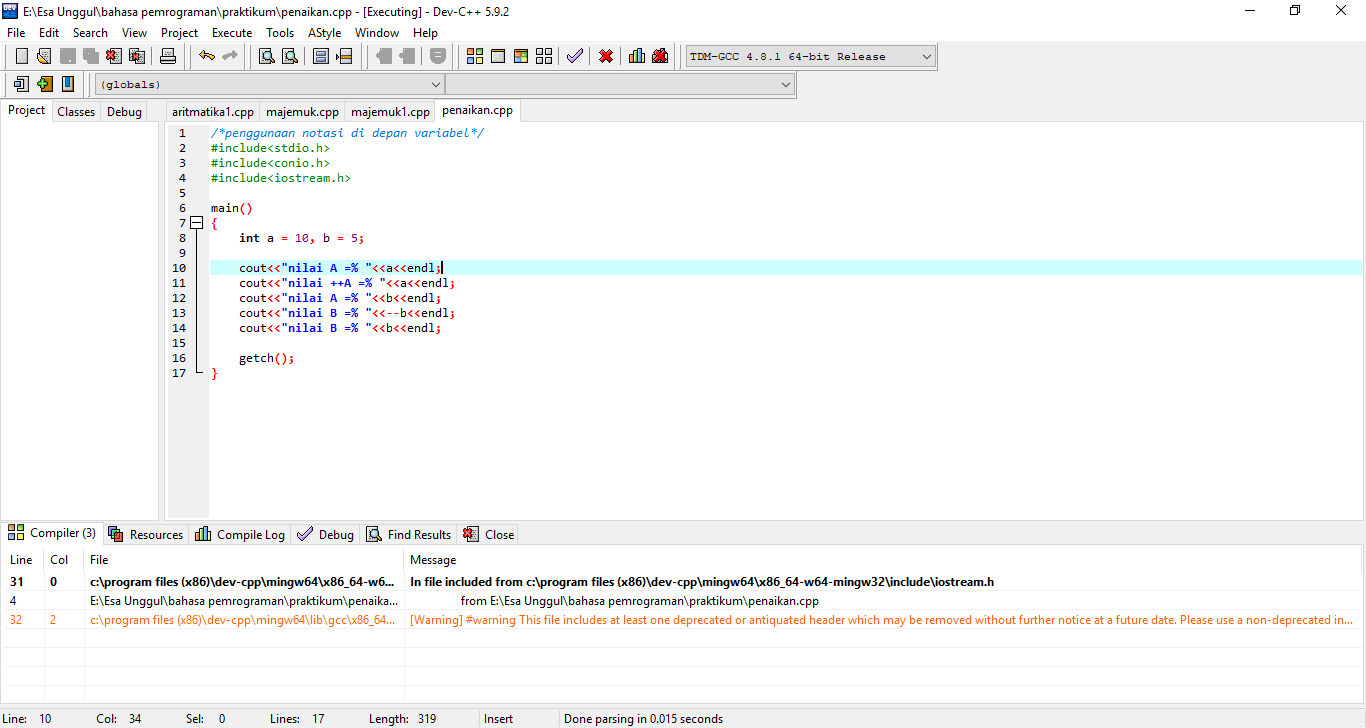 Operator Kondisional
Operator kondisi merupakan penyederhanaan dari bentuk if … else yang setiap blok dari if dan else hanya terdiri dari satu statement / perintah 
Bentuk struktur penulisan operator kondisi 
Source code
(ekspresi) ? (jika benar) : (jika salah);
Operator Kondisional
Contoh dalam bahasa C++                   - Output
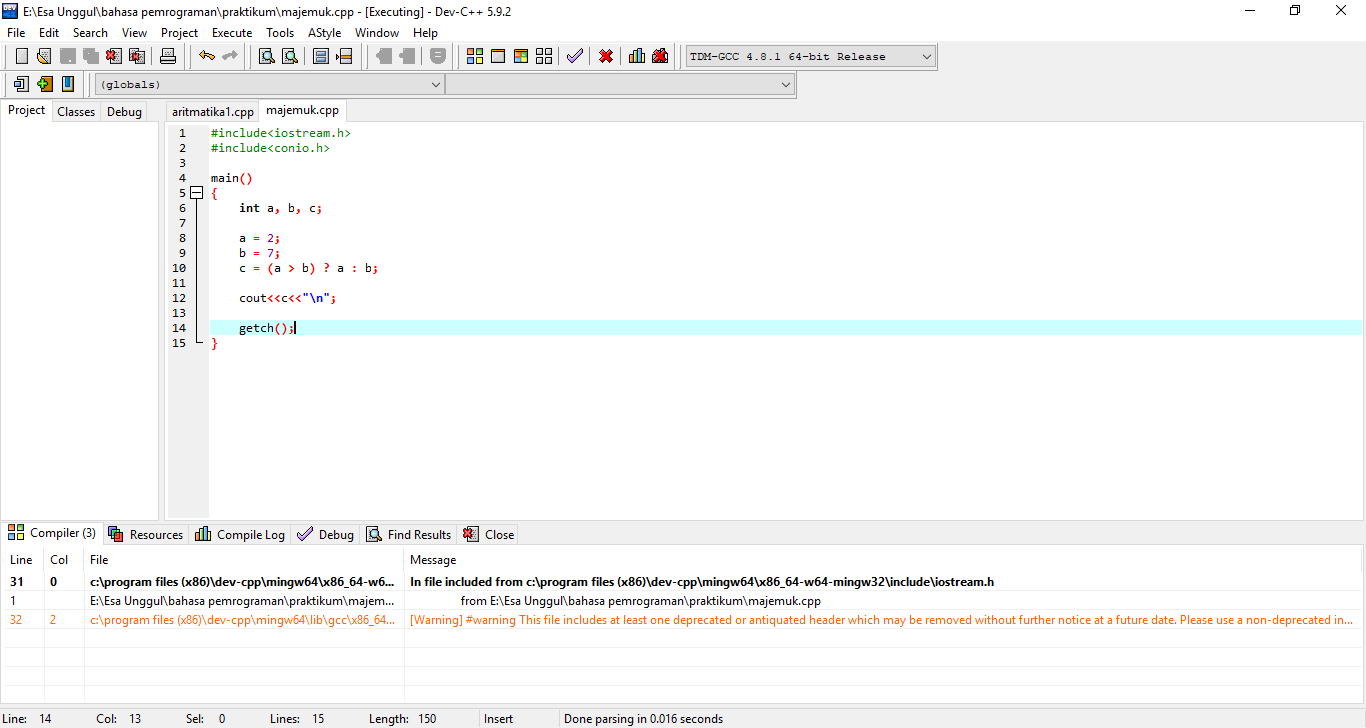 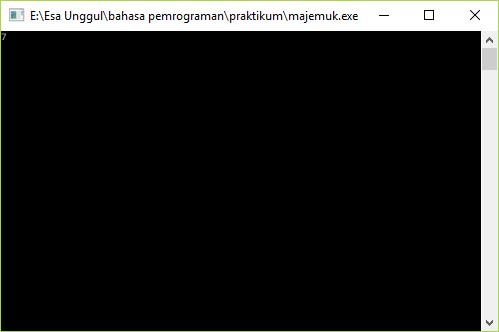 Latihan
Tuliskan kode program operator dengan bahasa C++ dan menghasilkan output seperti dibawah ini !
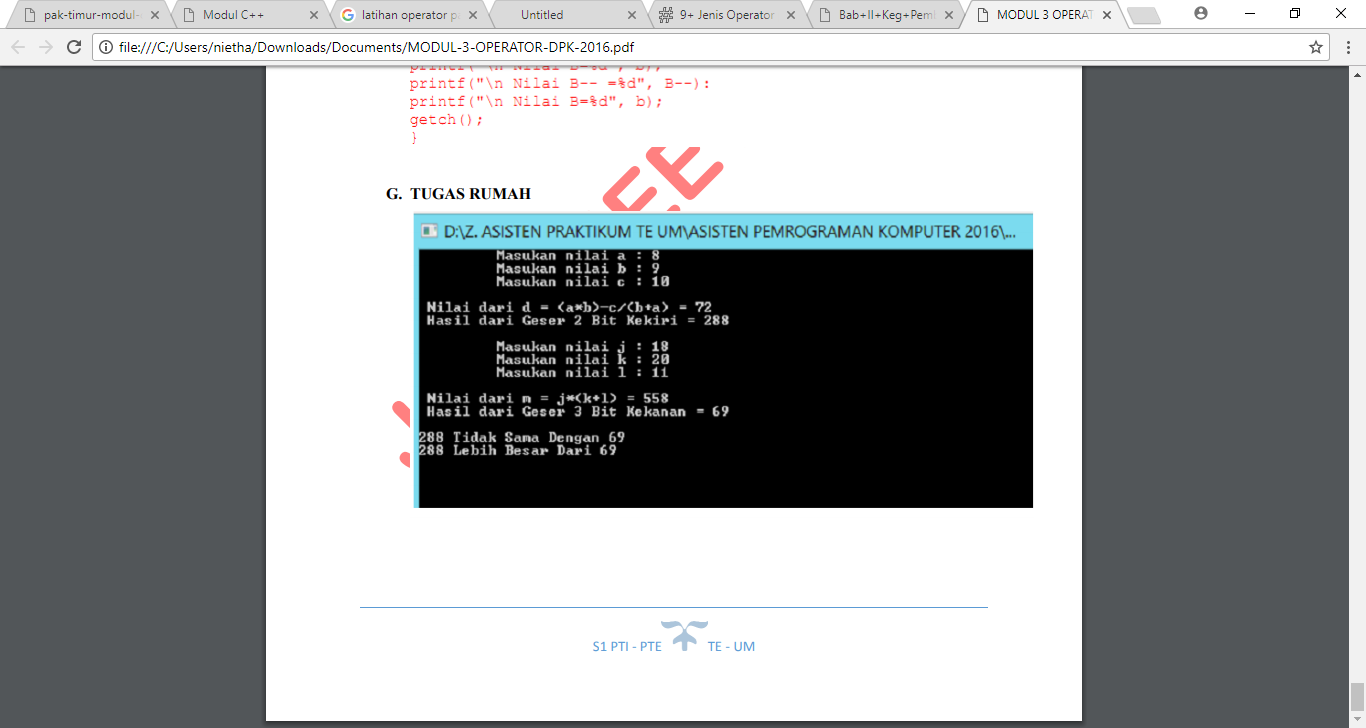 Daftar Pustaka
Kadir, Abdul. 2003. Pemrograman C++
Muhidin, Asep. 2010. Bahasa Pemrograman C++